City of Fresno 
Boards and Commissions
Easy-to-Understand Guide
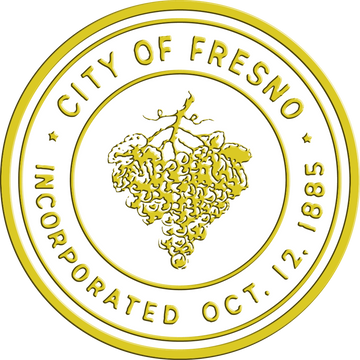 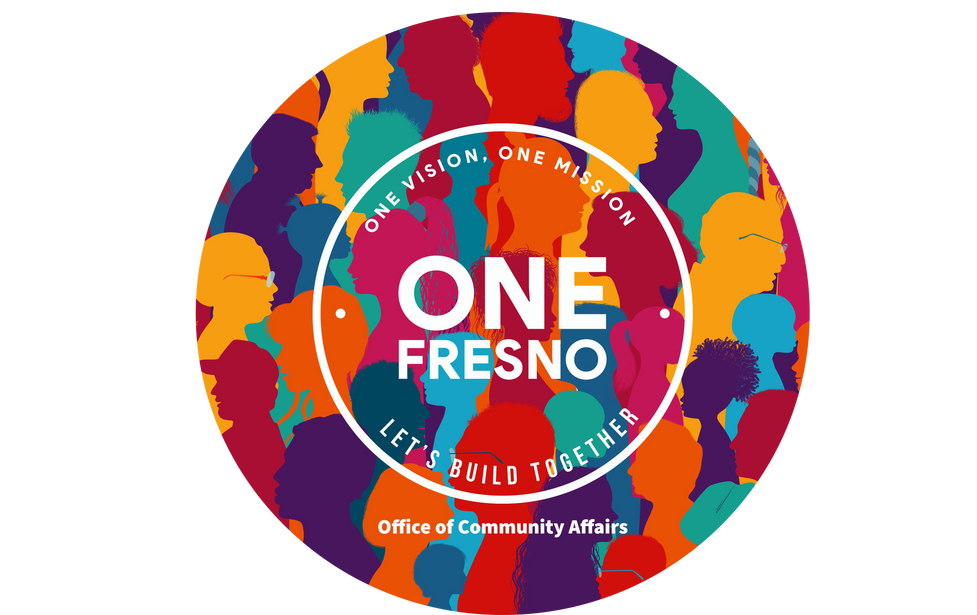 Mayor's Office of Community Affairs
  Civic Academy
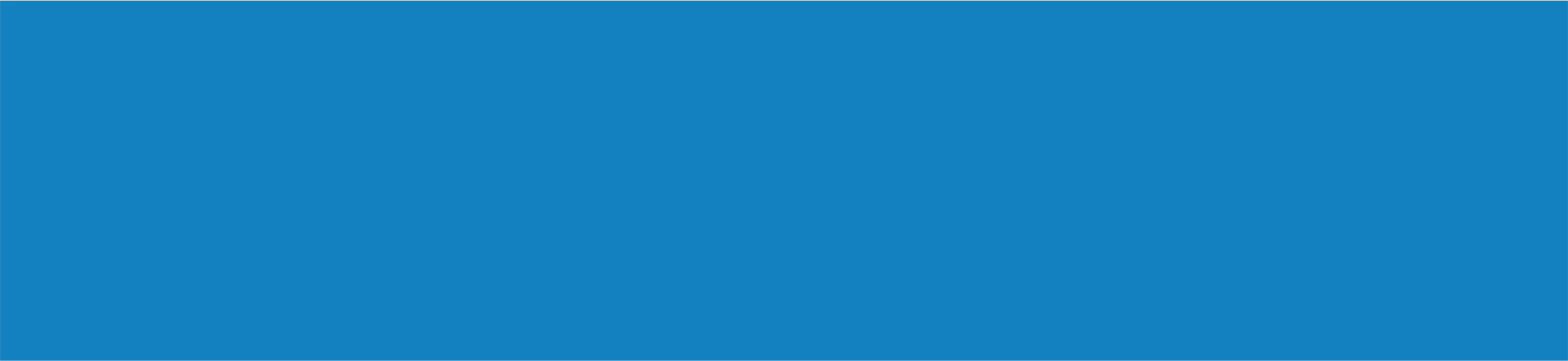 City of Fresno Boards and Commissions
Boards and Commissions:
Are vital to City of Fresno operation 
Ensure public involvement in the governmental process
The City of Fresno has the responsibility to appoint individuals to a variety of boards, commissions, and committees supporting many areas of day-to-day business and future planning.
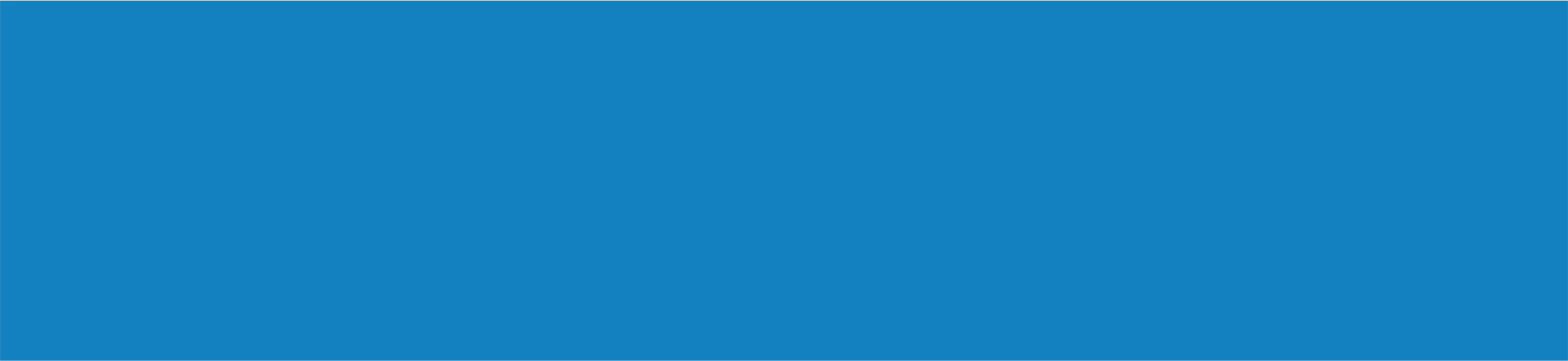 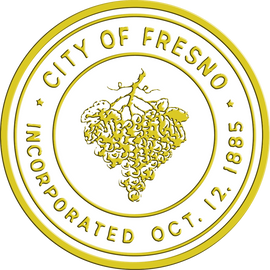 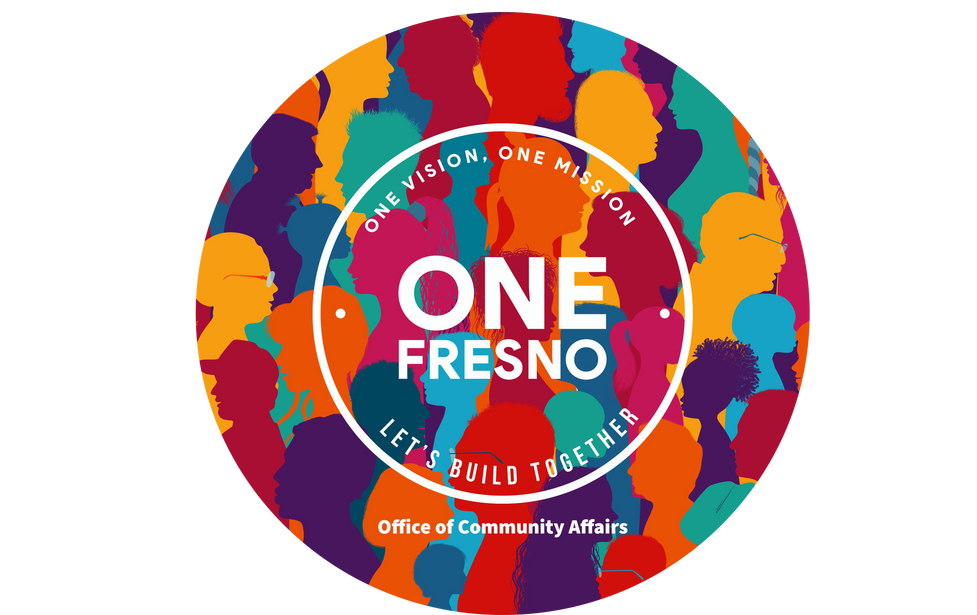 Fresno Mayor's Office of Community Affairs
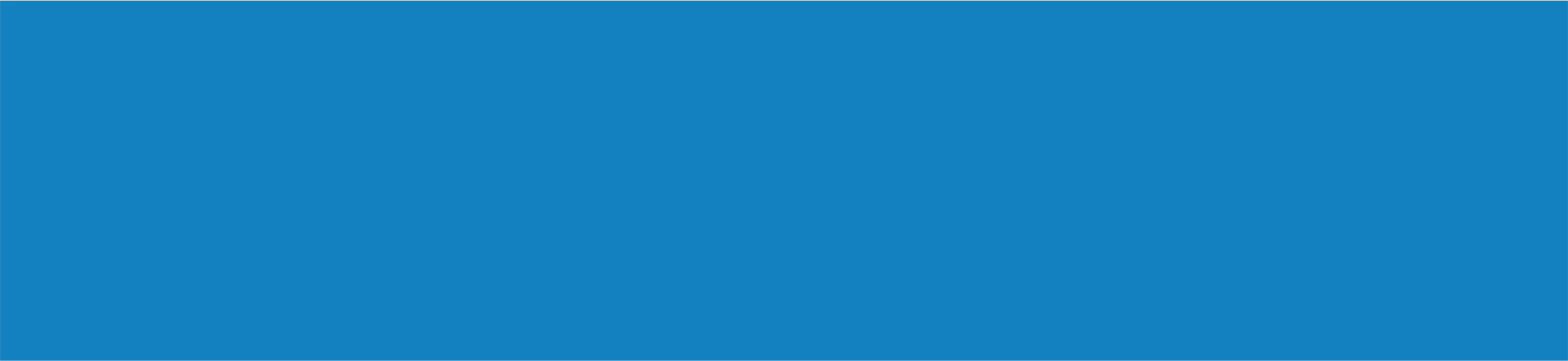 City of Fresno Boards and Commissions
City of Fresno Boards and Commissions website: 
https://bit.ly/COFBandCMainPage
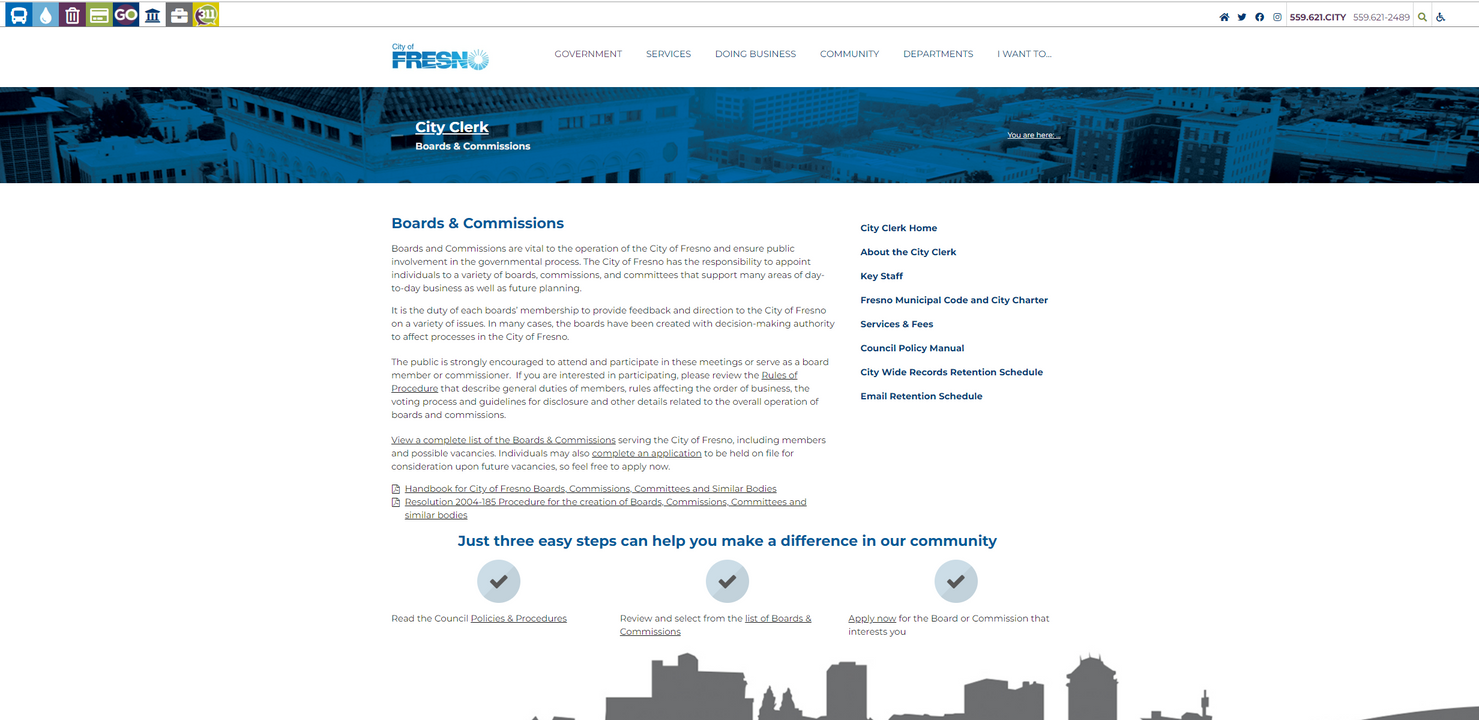 QR Code:
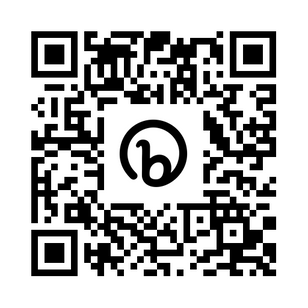 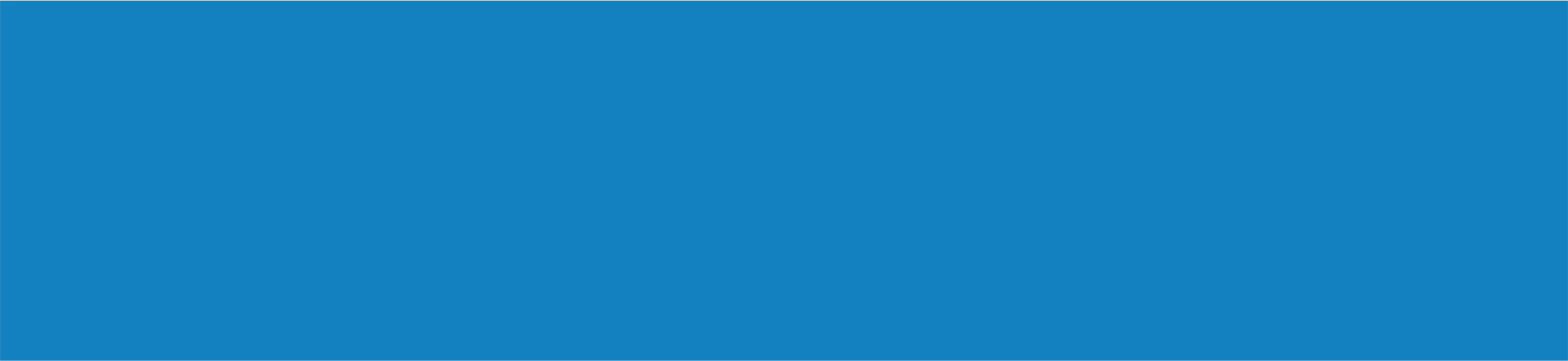 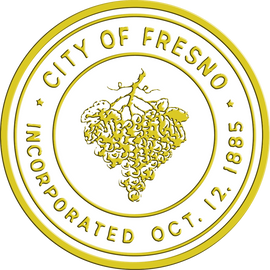 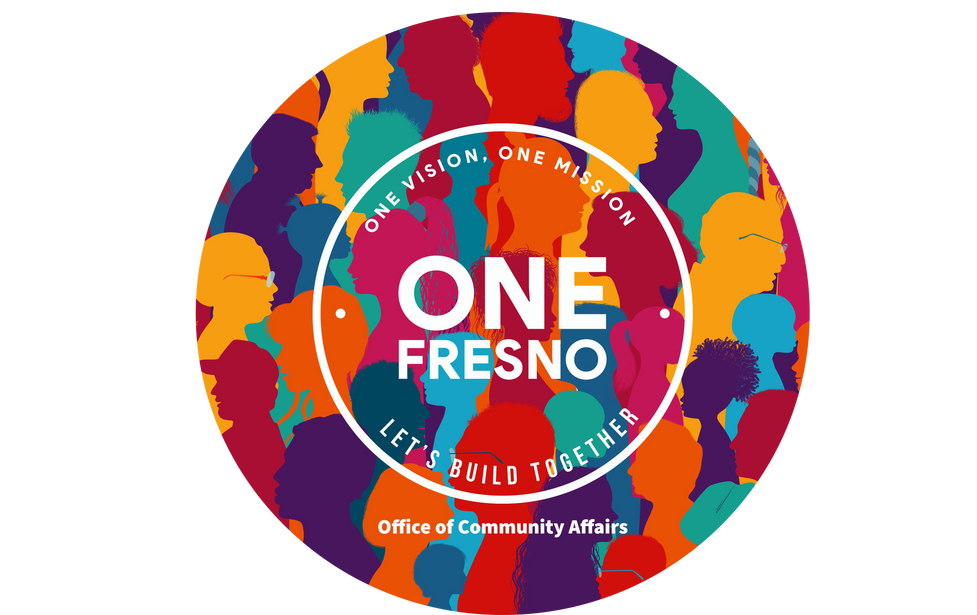 Fresno Mayor's Office of Community Affairs
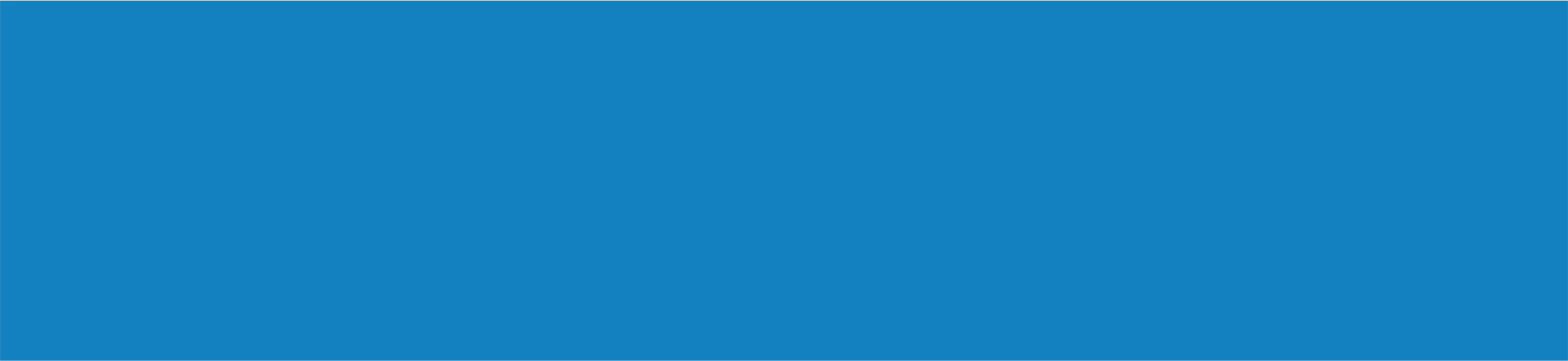 City of Fresno Boards and Commissions
City of Fresno Boards and Commissions listing site: https://bit.ly/COFBoardsAndCommissionsList
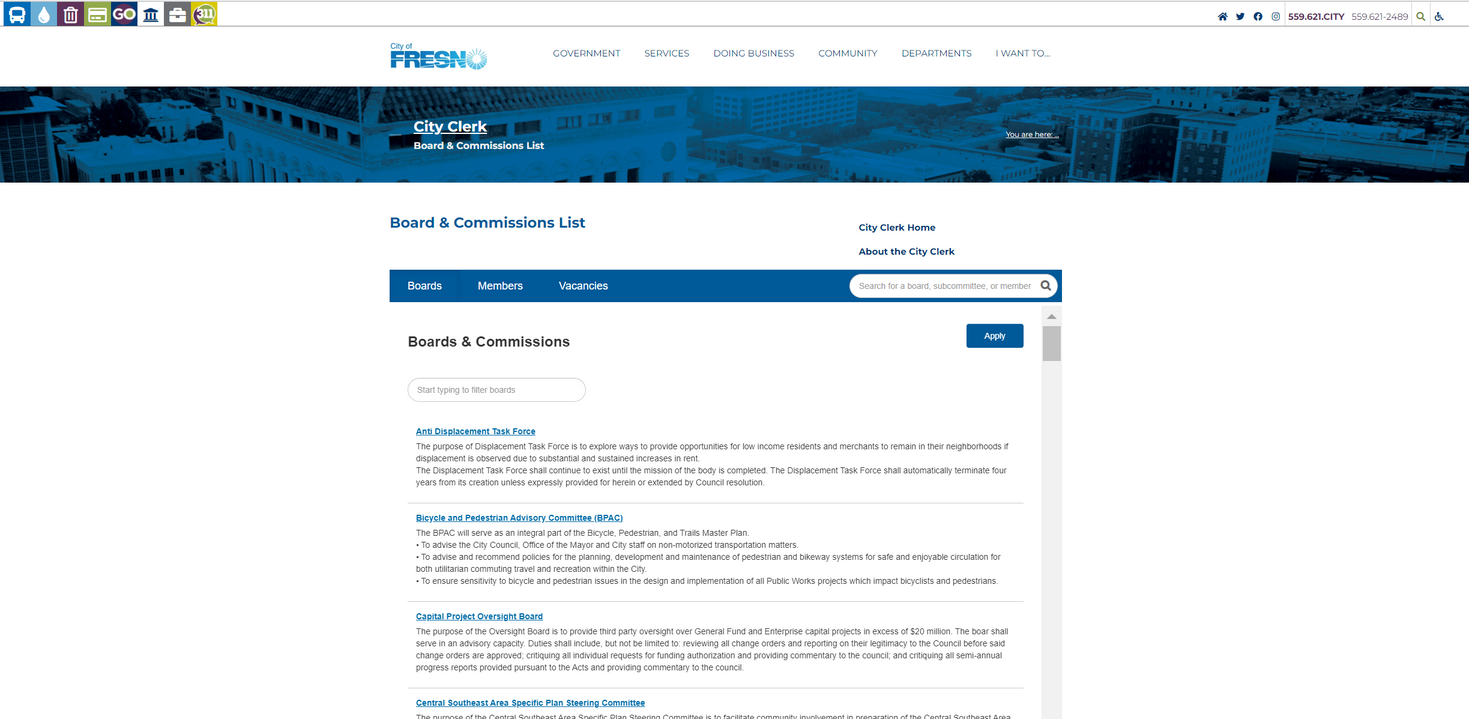 QR Code:
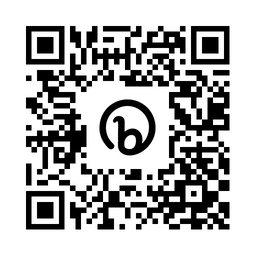 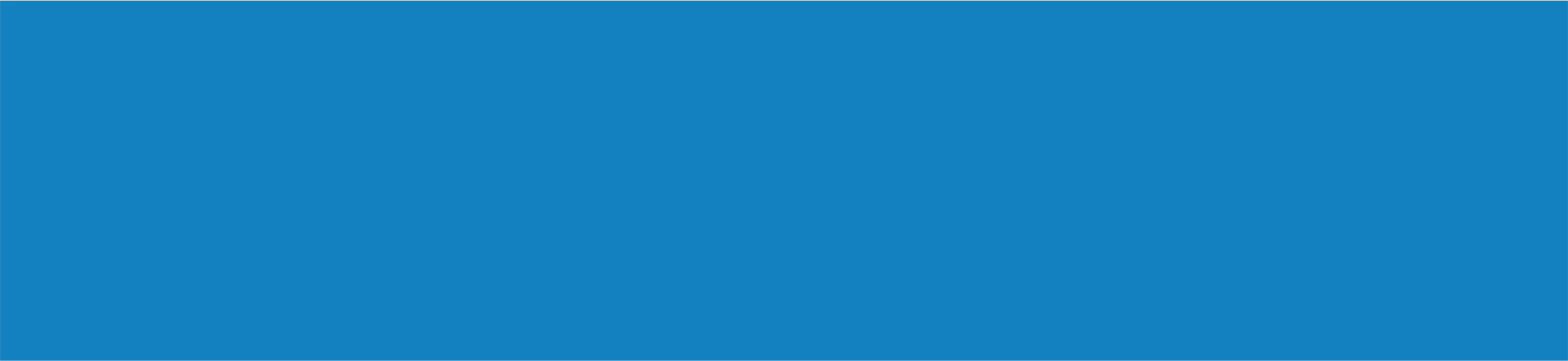 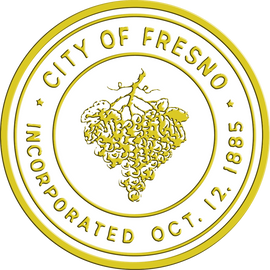 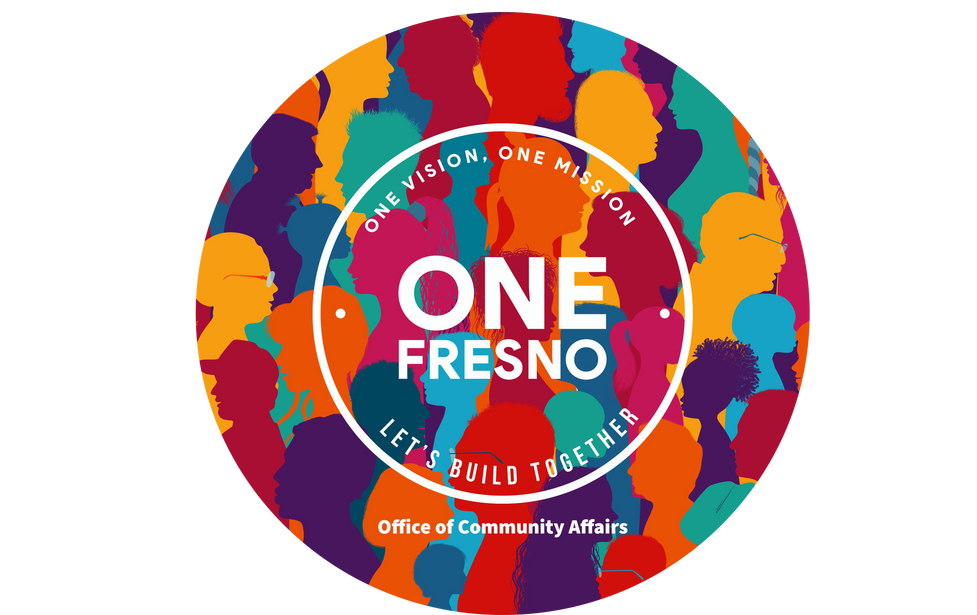 Fresno Mayor's Office of Community Affairs
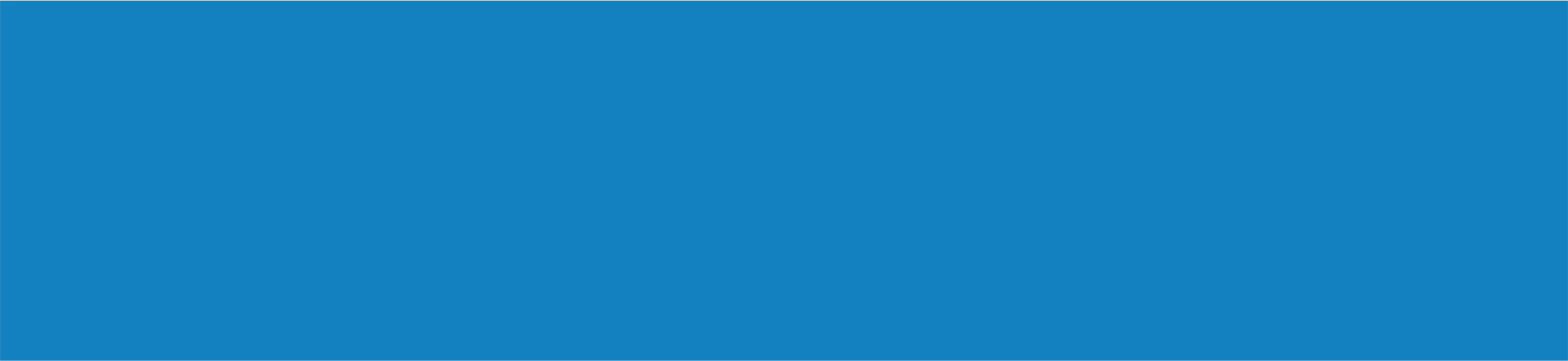 City of Fresno Boards and Commissions
City of Fresno Boards and Commissions application website: https://bit.ly/COFBandCApplication
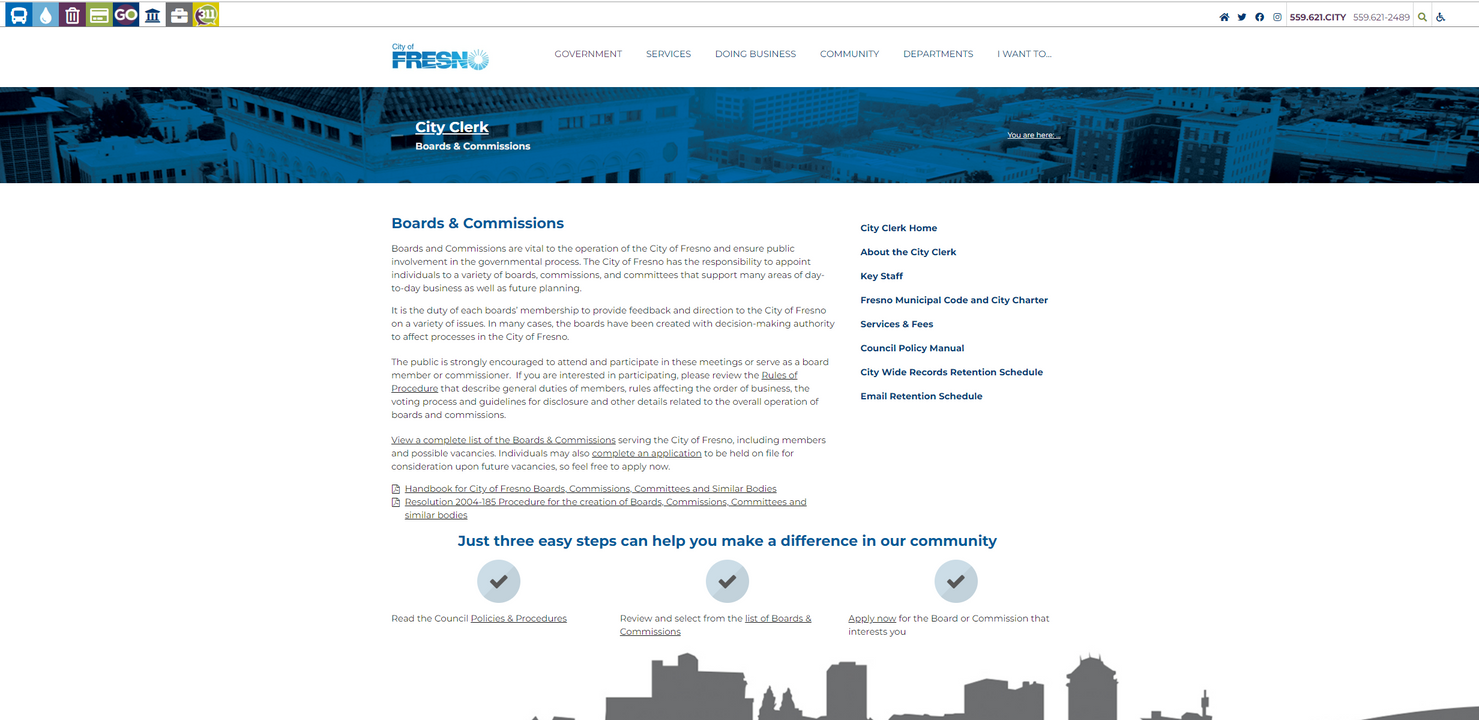 QR Code:
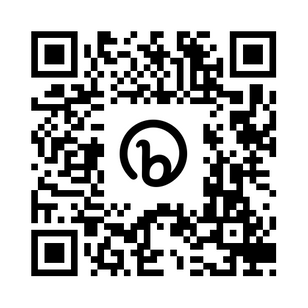 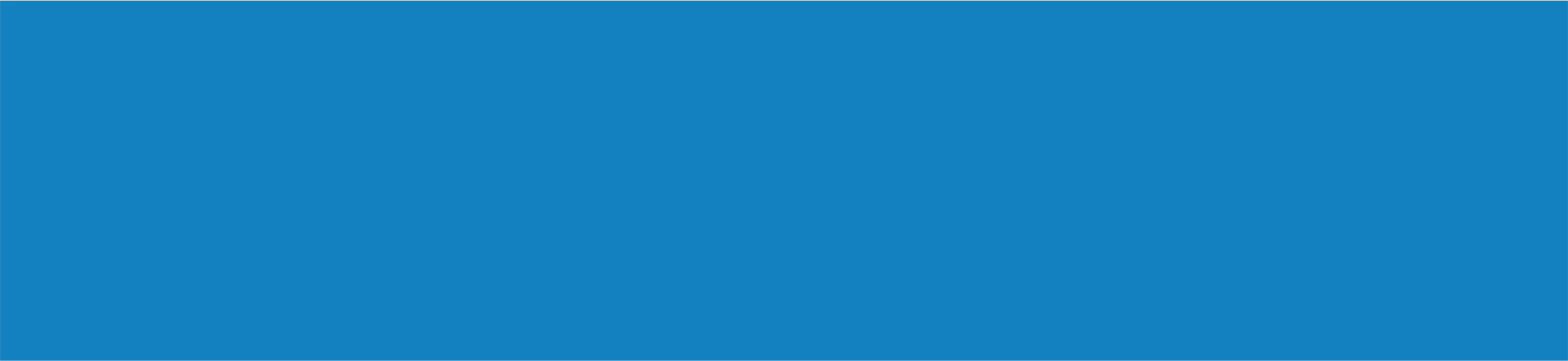 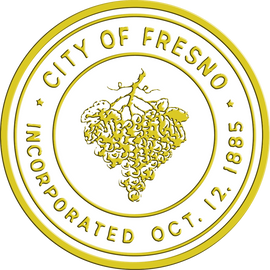 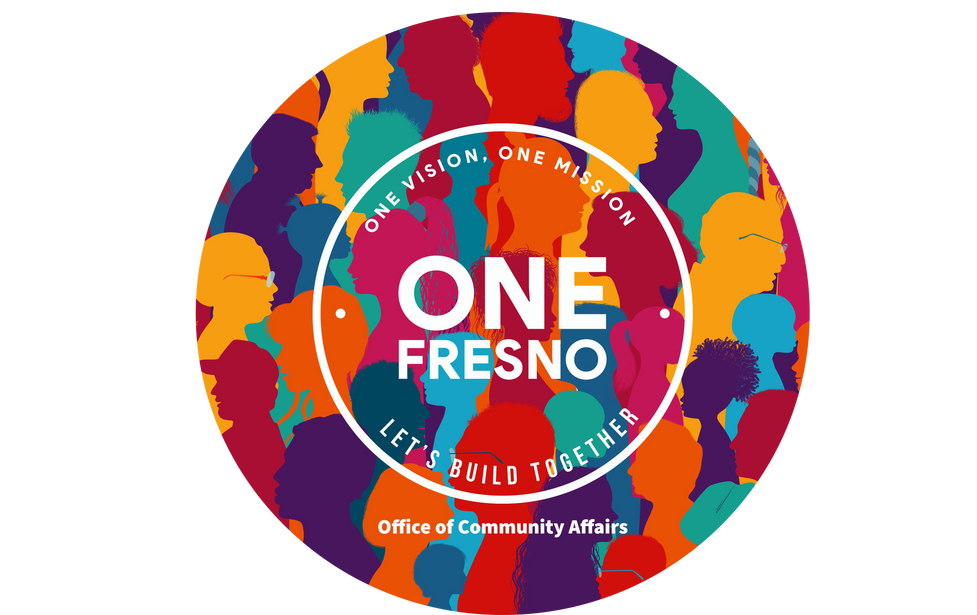 Fresno Mayor's Office of Community Affairs
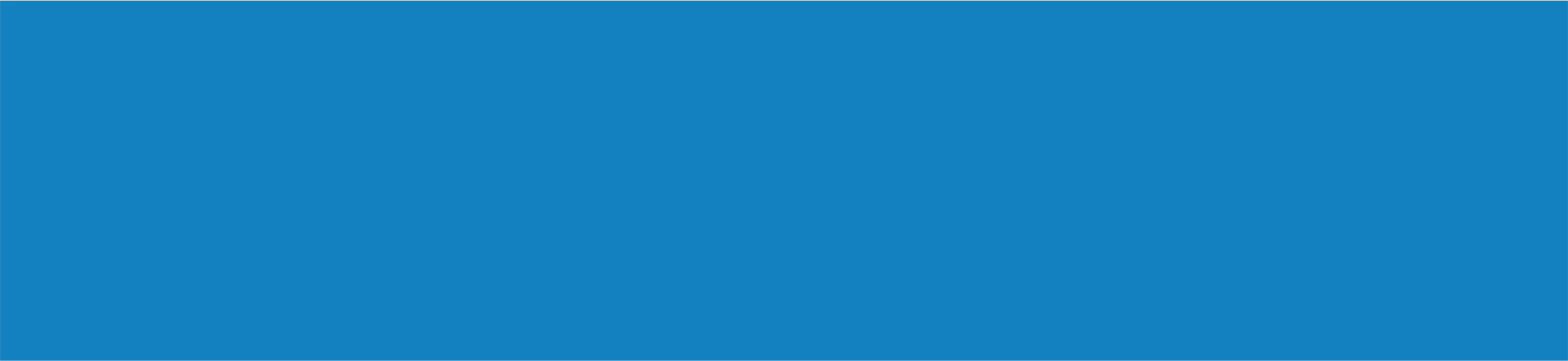 City of Fresno Boards and Commissions
For OCA assistance with 
City of Fresno Boards and Commissions:
(559) 621-7923
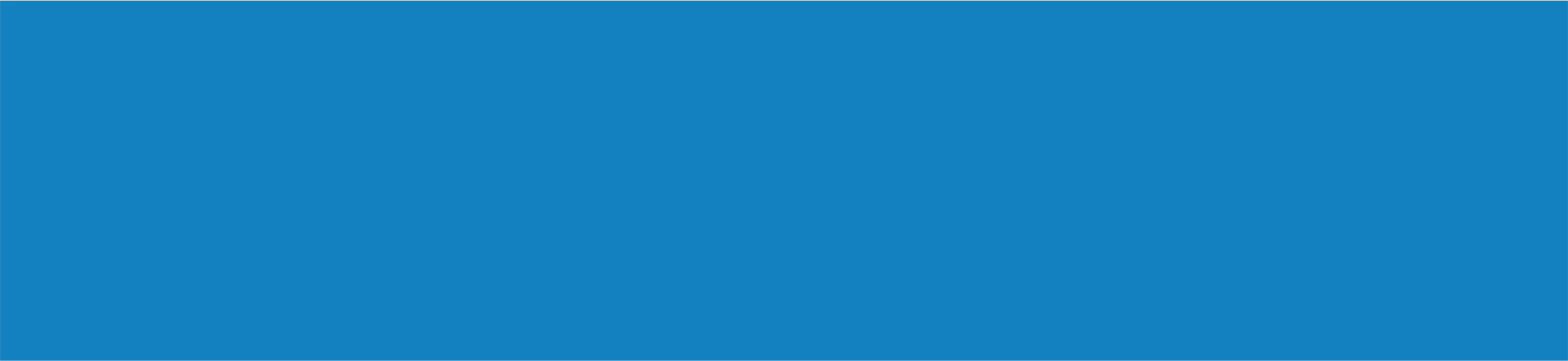 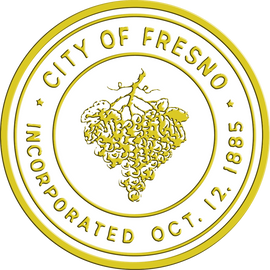 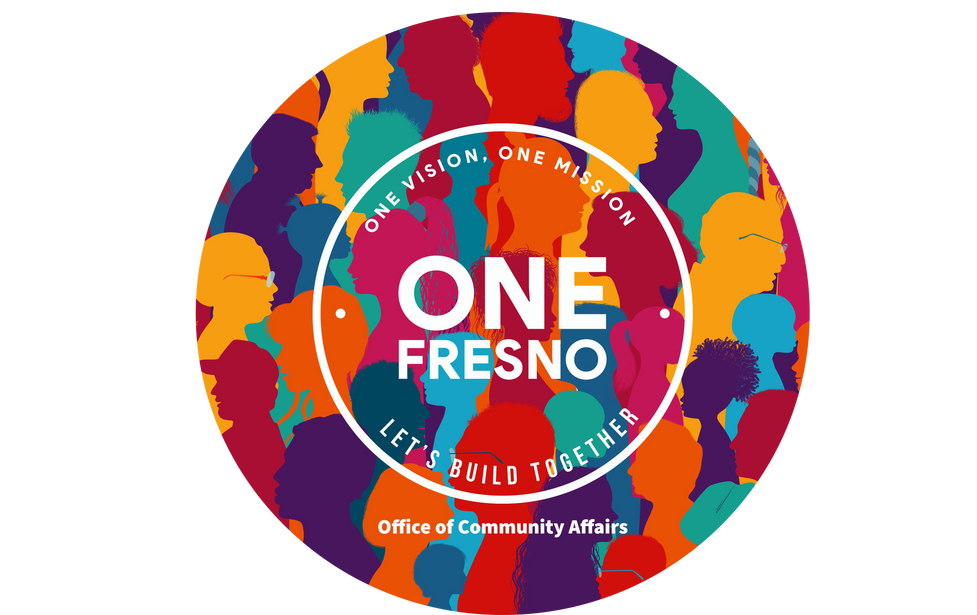 Fresno Mayor's Office of Community Affairs